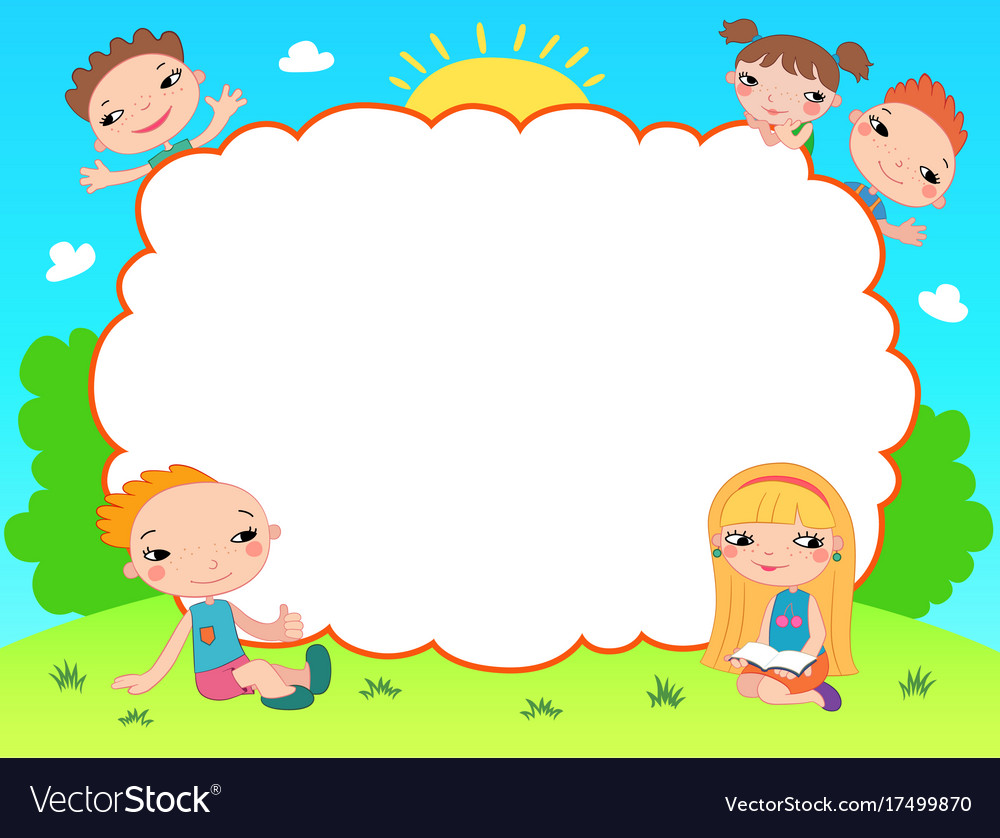 TRƯỜNG TIỂU HỌC THÁI HÒA AGiáo viên: Nguyễn Đào Lệ Huyền
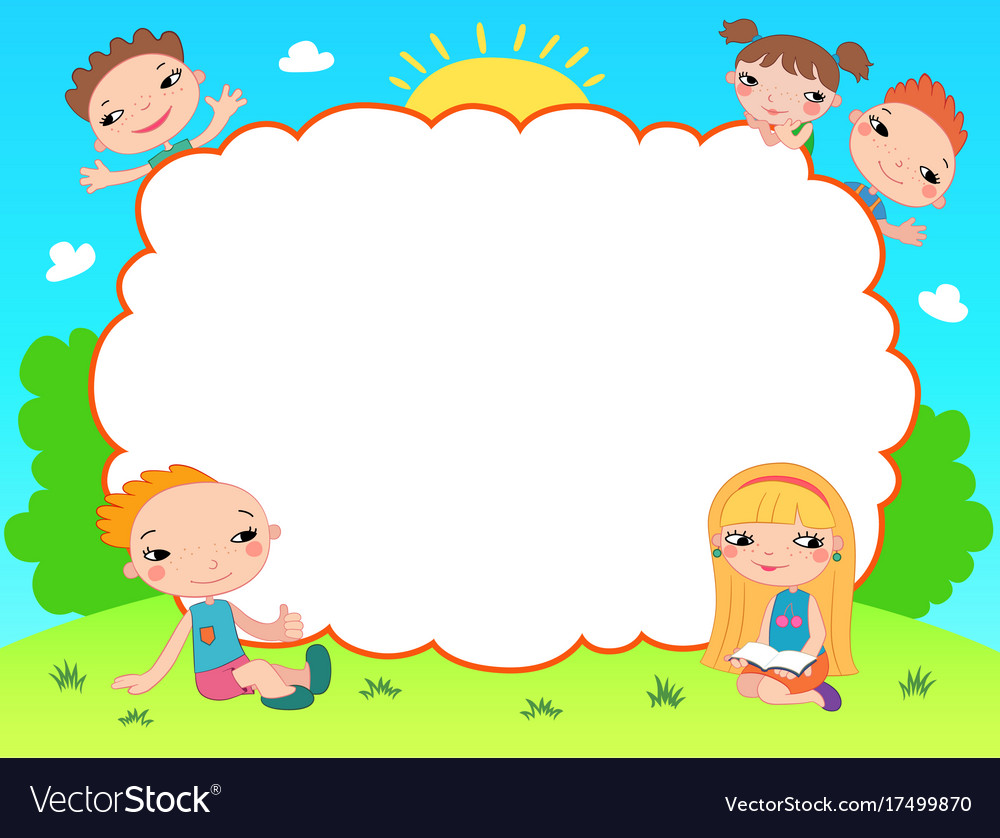 CHÀO MỪNG CÁC CON ĐẾN VỚI TIẾT TOÁN
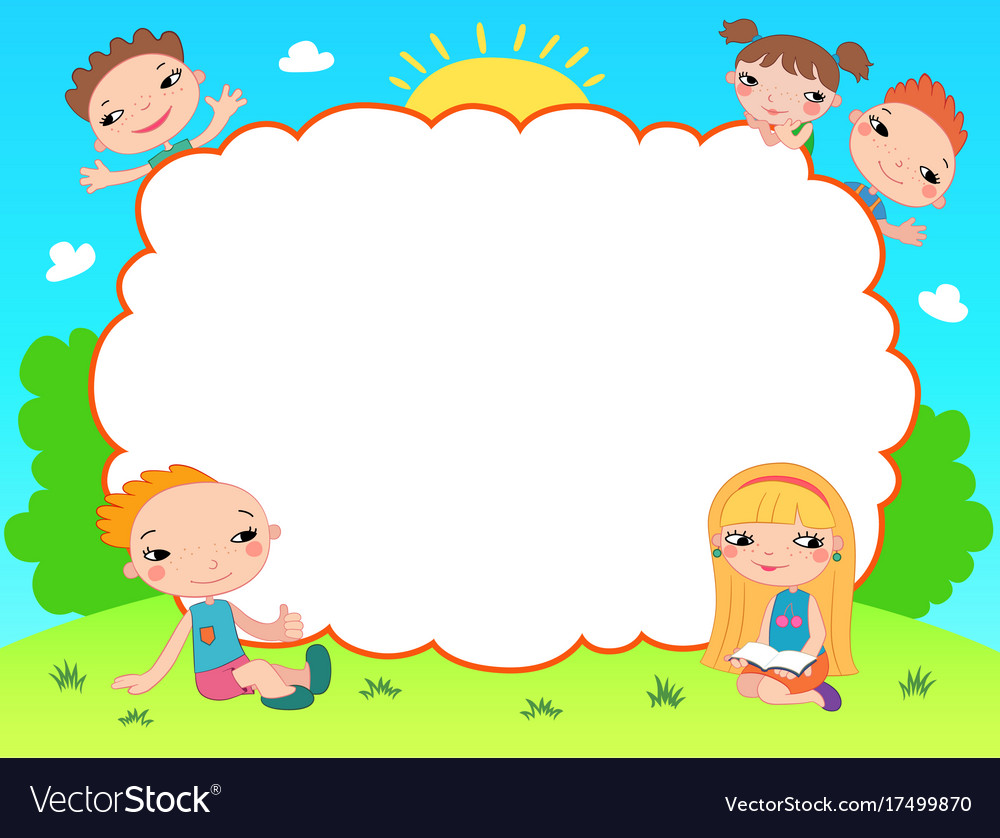 CÁC SỐ 10,20,30,40,50,60,70,80,90
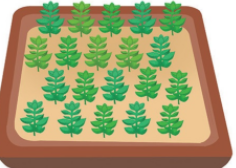 Em đếm xem có bao nhiêu cây?
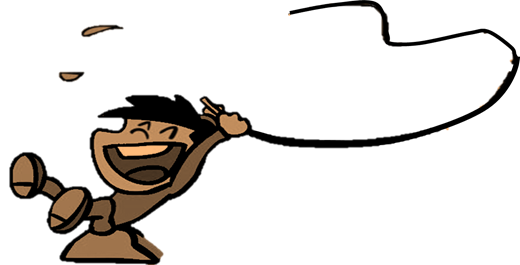 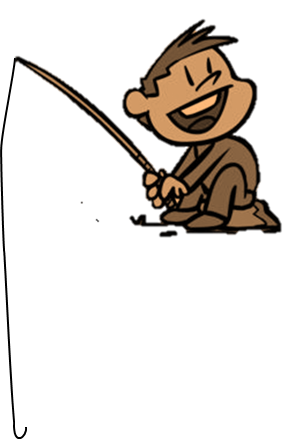 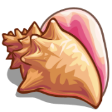 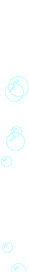 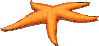 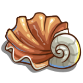 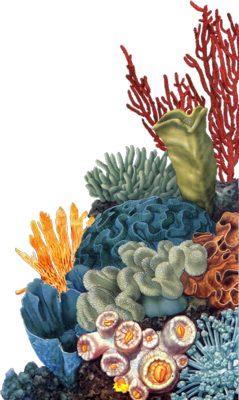 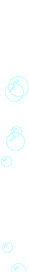 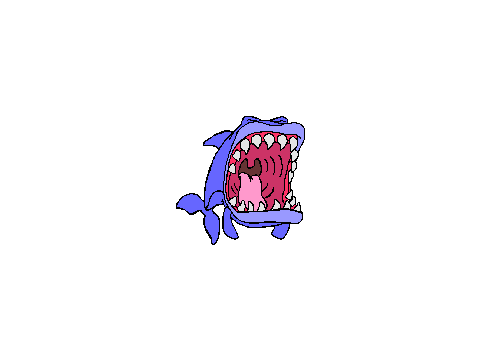 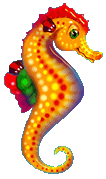 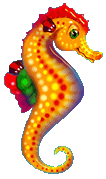 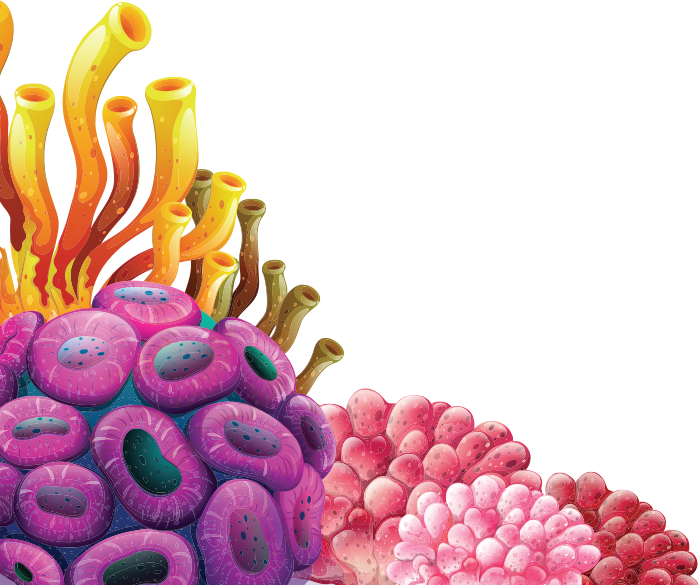 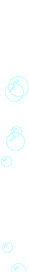 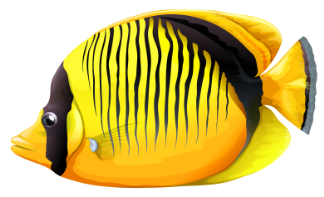 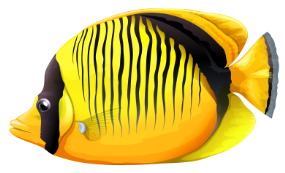 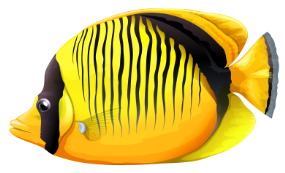 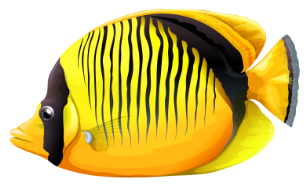 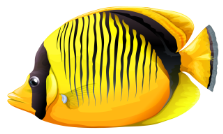 1
22
21
23
20
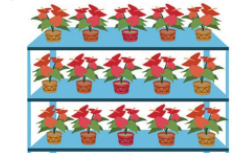 Có bao nhiêu chậu hoa
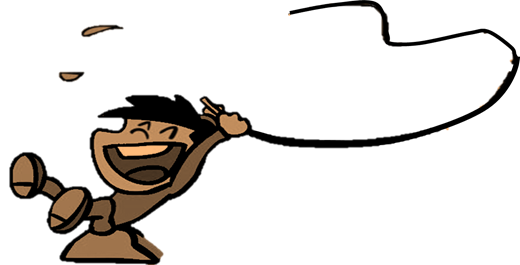 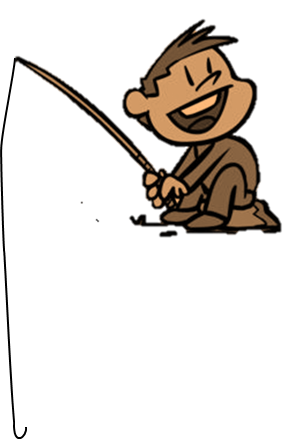 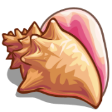 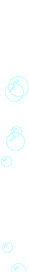 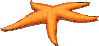 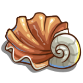 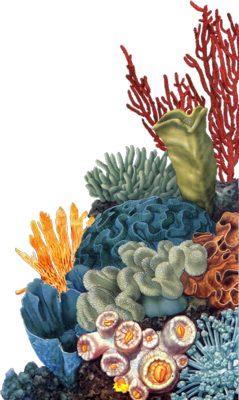 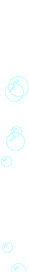 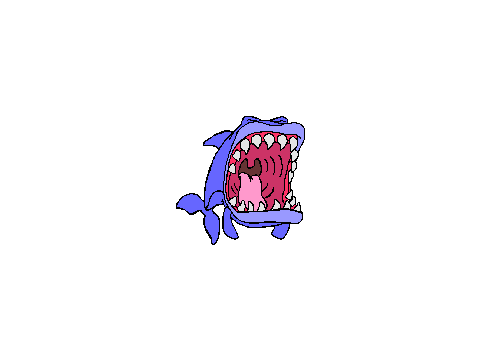 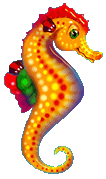 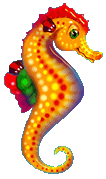 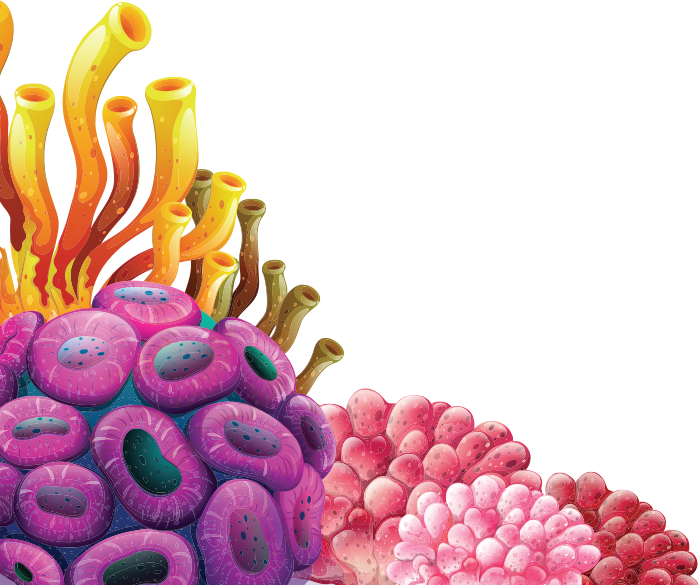 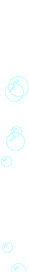 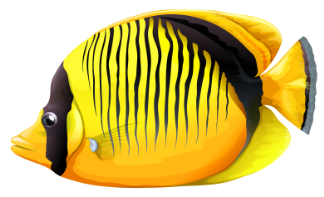 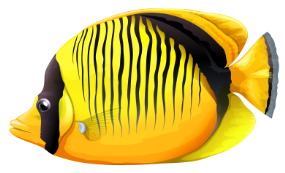 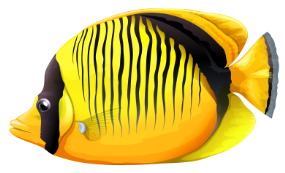 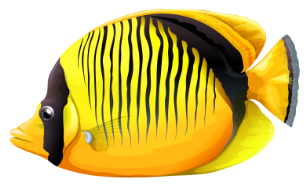 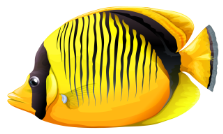 2
14
17
16
15
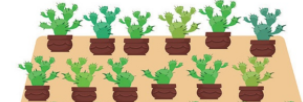 Có bao nhiêu chậu xương rồng?
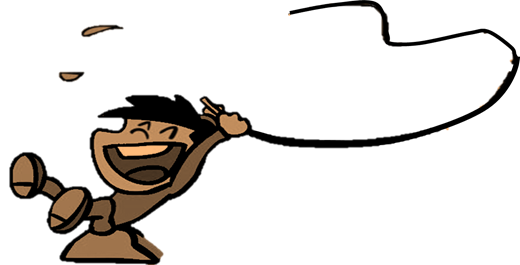 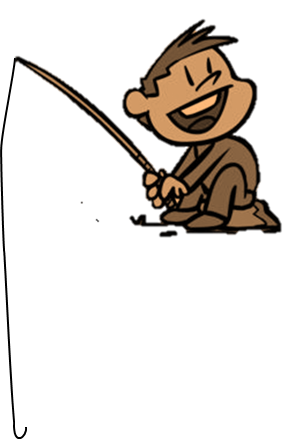 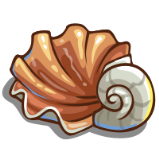 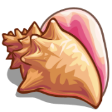 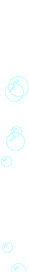 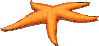 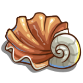 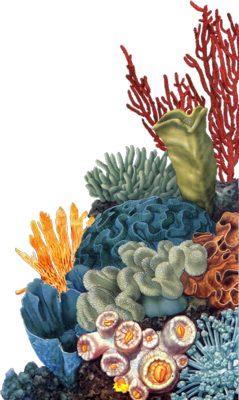 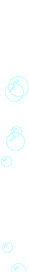 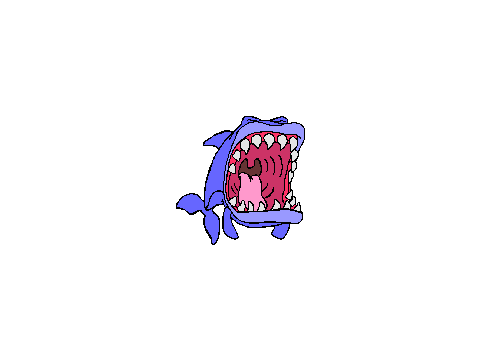 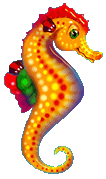 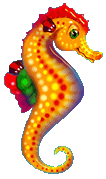 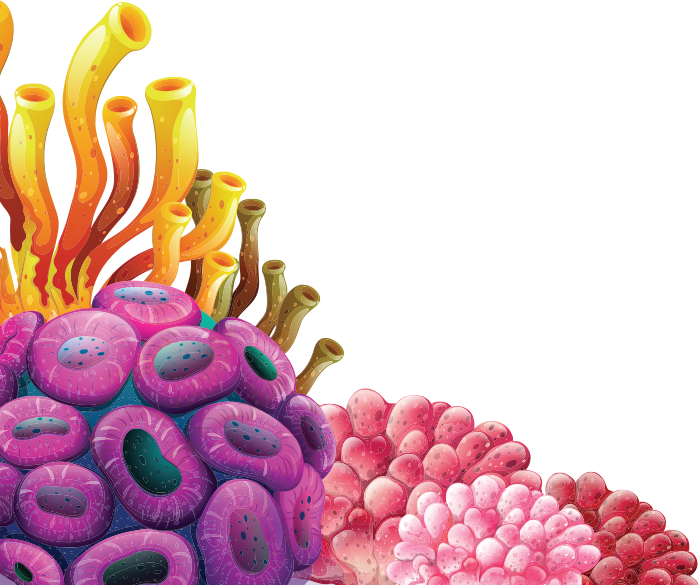 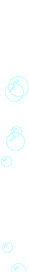 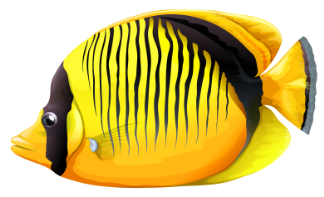 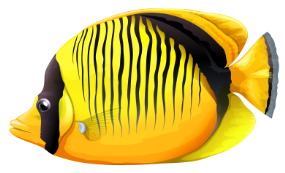 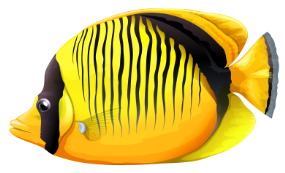 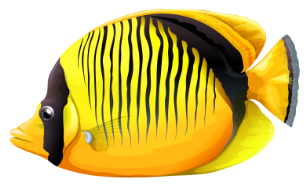 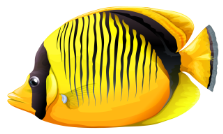 4
13
10
14
12
Các số 10, 20, 30, 40, 50, 60, 70, 80, 90
1. a. Có tất cả bao nhiêu hạt?
30 hạt
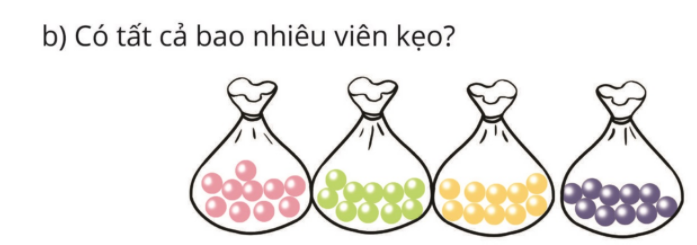 40 viên
40
60
90